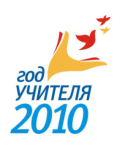 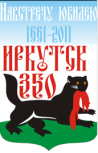 Развитие школьной инфраструктуры в образовательных учреждениях города Иркутска
26 ноября 2010 г.
1
«Я не позволю, чтобы школа мешала моему образованию!»
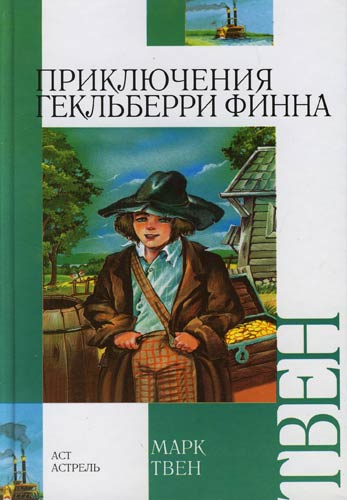 2
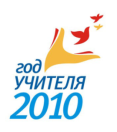 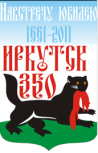 Образовательная стратегия
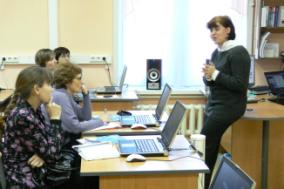 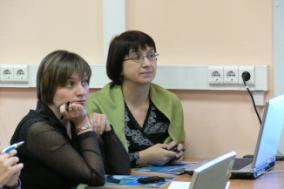 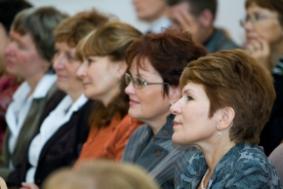 «Наша новая школа»
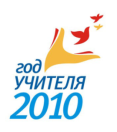 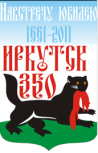 Образовательная стратегия «Наша новая школа»
Главный результат школьного образования – соответствие образования целям опережающего развития
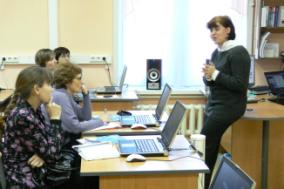 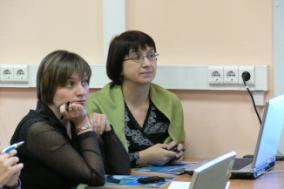 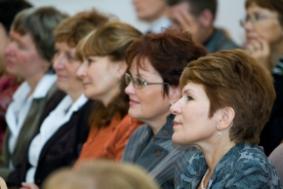 Муниципальная система образования города Иркутска
109 дошкольных учреждений;
77 общеобразовательных 
          учреждений;
16 учреждений дополни- 
    тельного образования
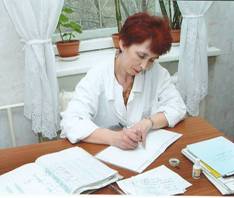 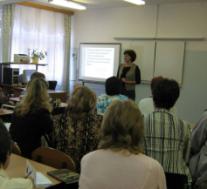 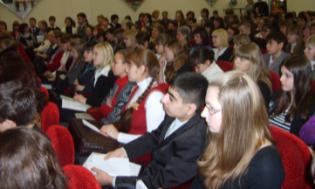 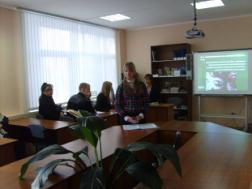 5
Новые инструменты и механизмы обновления школьного образования
модели дистанционного, заочного
 и очно-заочного образования обучающихся;
практика деятельности школ для одаренных ребят, оказавшихся в трудной жизненной ситуации.  
сохранение здоровья и успешная социальная адаптации интеллектуально одарённых детей.
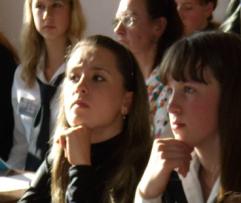 6
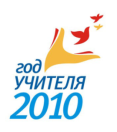 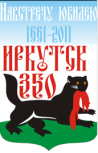 «Российская школа не имеет права быть ветхой…»
Дмитрий Медведев
7
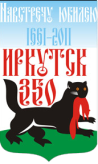 Комплексный подход
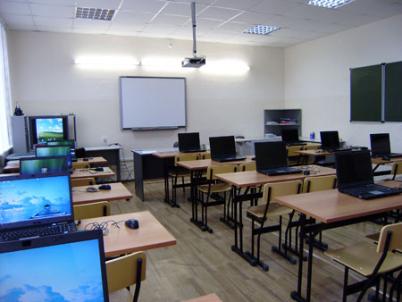 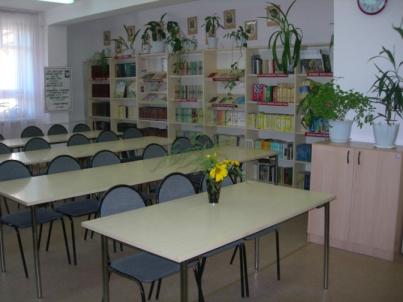 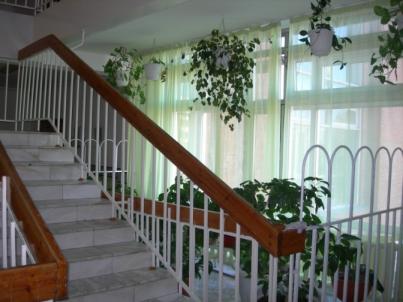 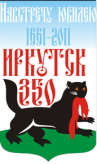 Комплексный подход
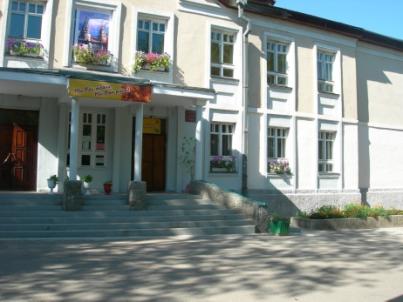 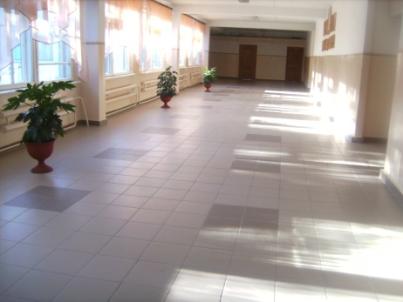 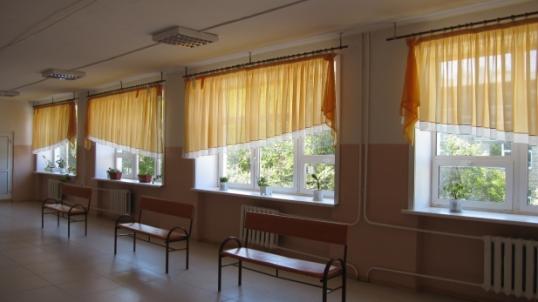 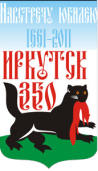 Комплексный подход
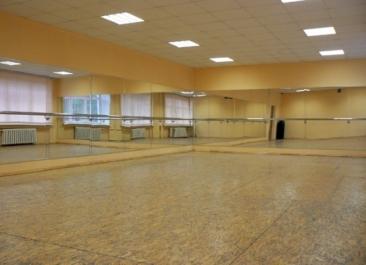 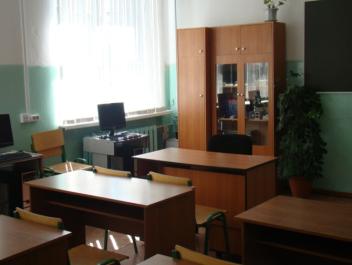 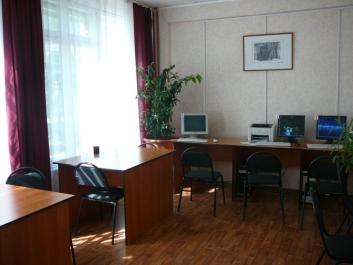 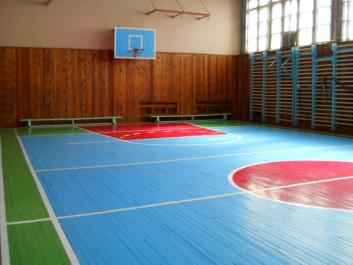 Комплексный подход
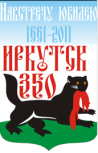 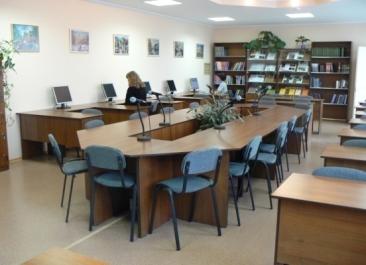 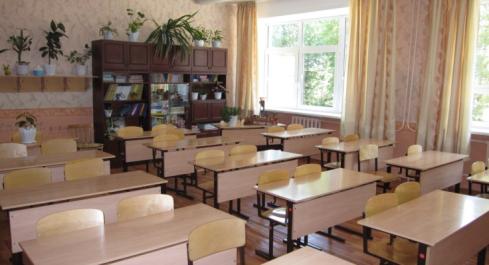 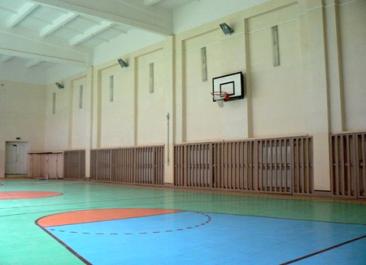 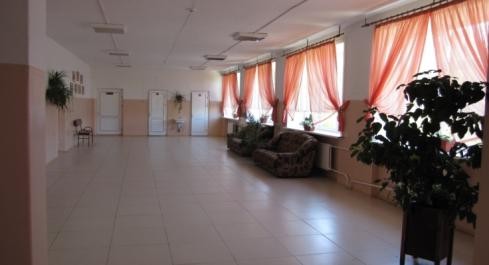 Ремонт и реконструкция              школ-архитектурных памятников
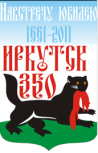 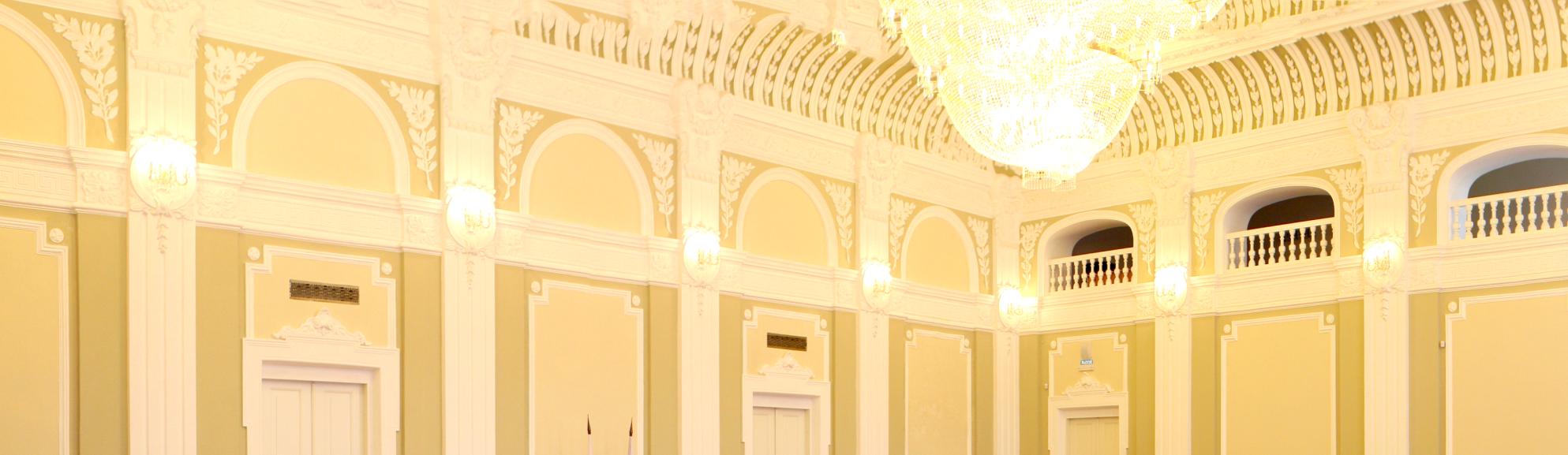 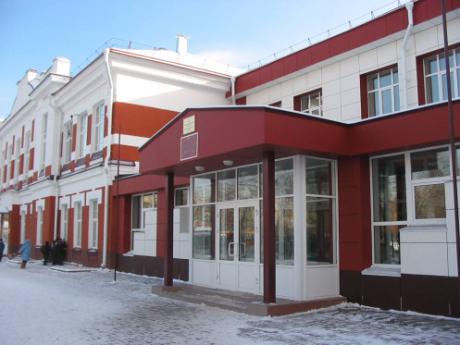 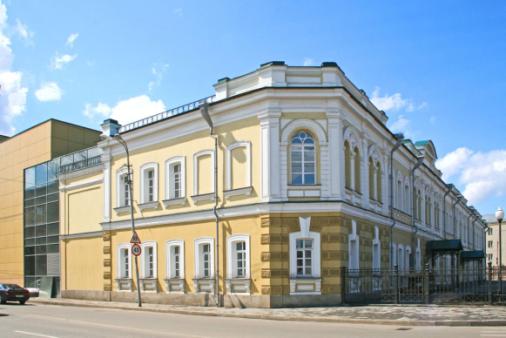 Правильное и полноценное питание детей
МАУ «Комбинат питания» обслуживает 183 дошкольных учреждений и школ
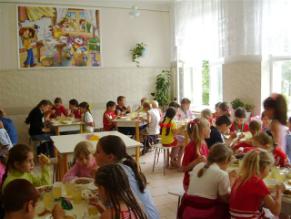 современная складская                                              и диспетчерская службы, 
открыт цех по приготовлению мясных, рыбных, куриных полуфабрикатов. 
цех обеспечен новым технологическим и холодильным оборудованием импортного производства,
Правильное и полноценное питание детей
МАУ «Комбинат питания»
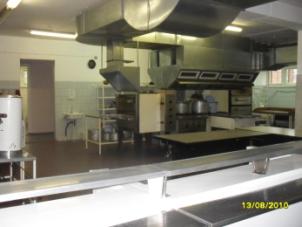 установлен блинный автомат                                        по выработке                                                                 блинчиков-полуфабрикатов                            с различными фаршами,  
установлено оборудование по приготовлению слоеного теста и изделий из него, 
Разработана производственная программа по переводу школьных столовых на обеспечение полуфабрикатами высокой степени готовности.
Правильное и полноценное питание детей
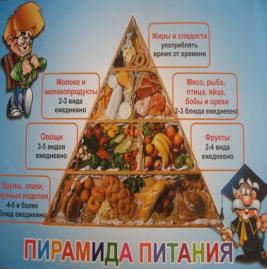 МАУ «Комбинат питания»
Дважды в год меняется единое
    цикличное меню с учетом 
    энергетической ценности рациона     
    для льготного питания и сезонности. 
В питании детей используется йодированная соль, фрукты, свежемороженые ягоды, шиповник. 
Разрабатывается компьютерная программа по автоматическому заполнению меню-требований для дошкольных учреждений через Интернет.
Здоровье дошкольников
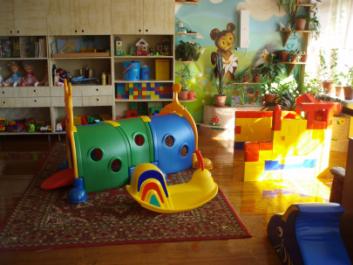 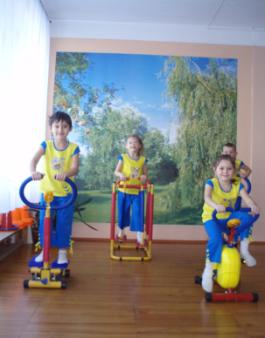 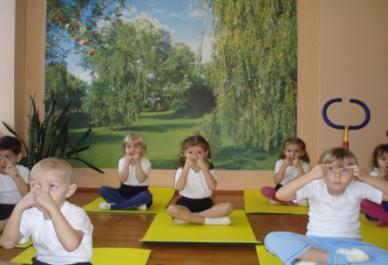 Социальное партнерство
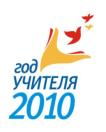 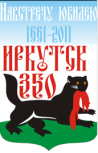 Более 100 МОУ ежегодно участвуют в конкурсах на соискание грантов
Сумма реализуемых проектов в 2009 году - более 2 млн. рублей
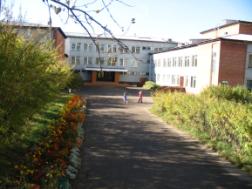 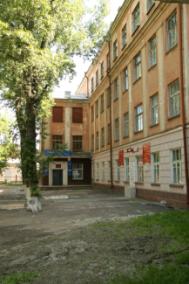 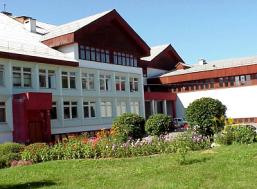 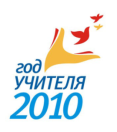 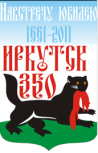 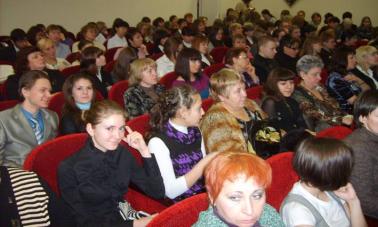 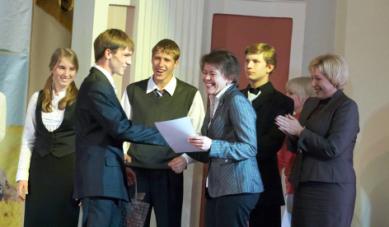 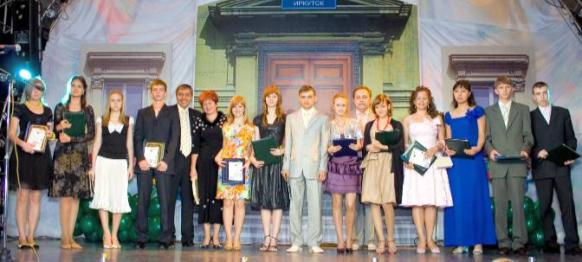 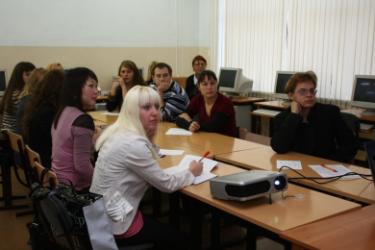 Механизмы обновления         системы образования
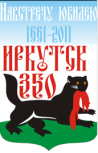 создание финансовой и правовой базы
 четкое планирование
 обеспечение необходимыми ресурсами
 контроль результатов
 единое правовое поле
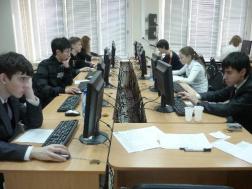 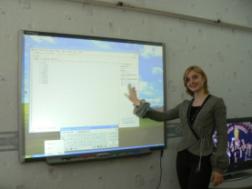 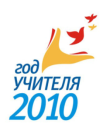 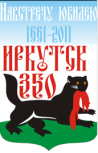 Желаю успешного сотрудничества, эффективной работы съезда, творческого настроя, положительных эмоций, интересных встреч!
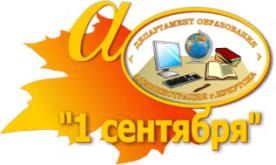 20